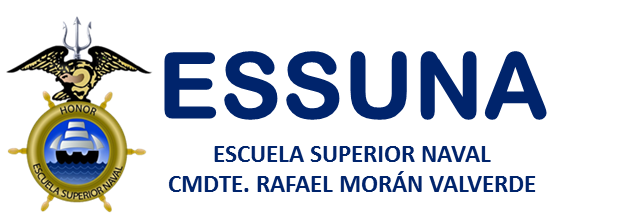 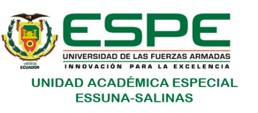 PROCEDIMIENTO PARA MEJORAR LA FASE PREPARATORIA DE LOS PROCESOS DE CONTRATACIÓN EN LOS REPARTOS NAVALES EJECUTANTES DE LA EOD BASALI
ELABORADO POR: 
GM 4/AB UBILLUS MORALES DANIELA ANNABEL
1
AGENDA
2
PROBLEMA DE INVESTIGACIÓN
3
IDEA A DEFENDER
4
JUSTIFICACIÓN
5
OBJETIVO GENERAL
Analizar los procedimientos realizados en la fase preparatoria de los procesos de contratación en los repartos navales ejecutantes de la EOD BASALI para mejorar su nivel de agilidad y cumplimiento mediante el diseño de una guía  de procedimientos.
6
OBJETIVO ESPECÍFICO
Describir los procesos administrativos de contratación pública en la etapa preparatoria que aplica la EOD SALINAS como unidad ejecutora de contratación pública.
Indagar como se administra el proceso en la fase preparatoria a fin de identificar deficiencias que le permita a la Unidad de Contratación Publica continuar con la fase precontractual y contractual sin contratiempos. 
Especificar los requisitos necesarios de los procesos de compras públicas (ínfima cuantía, subasta inversa y catalogo electrónico), que facilite a los Repartos Navales Ejecutantes y la elaboración de los documentos necesarios en la fase preparatoria de los procesos de contratación.
7
FUNDAMENTACIÓN TEÓRICA
8
FUNDAMENTACIÓN TEÓRICA
9
FUNDAMENTACIÓN TEÓRICA
MARCO LEGAL
10
FUNDAMENTACIÓN METODOLÓGICA
1
ENFOQUE
CUALITATIVO 
CUANTITATIVO
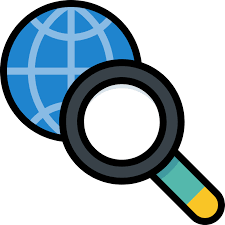 ENTREVISTAS
2
ALCANCE
DESCRIPTIVO
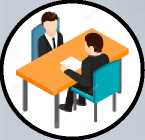 3
DISEÑO
NO EXPERIMENTAL
RECOLECCIÓN DE DATOS
4
OFICIALES JEFES DE DEPARTAMENTOS FINANCIEROS DE LOS REPARTOS NAVALES DE SALINAS
11
Etapa preparatoria
qué comprar
Decisión sobre
bajo qué mecanismo
La fase de preparación para cualquier procedimiento de contratación pública desarrolla un proceso laborioso que empieza con la necesidad del proyecto.
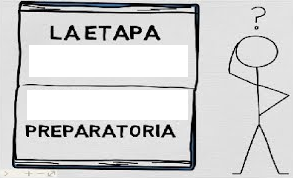 que presupuesto podría emplearse.
Costo-Beneficio
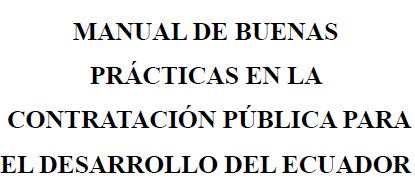 Costo- Eficiencia
Costo- Efectividad
FUNDAMENTACIÓN METEDOLÓGICA
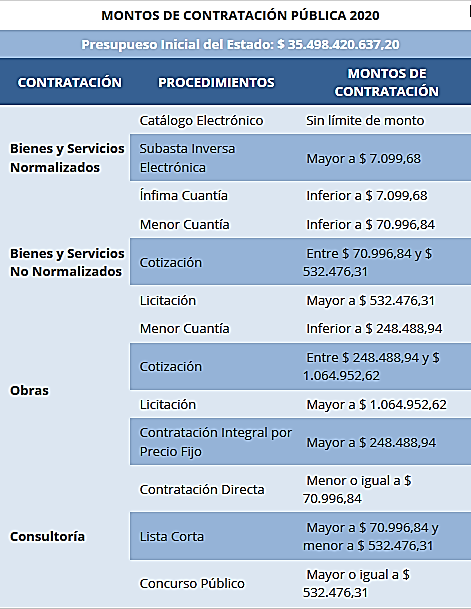 TIPOS DE CONTRATACIÓN
Catalogo Electrónico
(Sin límite de monto)

Ínfima Cuantía
(Inferior a $7.099,68)

Subasta Inversa Electrónica
(Mayor a $7.099,68)
13
Etapa preparatoria
Documentos que conforman la etapa preparatoria.
¿Qué documentos debo presentar?
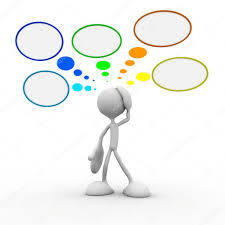 Con oficio a la Subdirección respectiva
FUNDAMENTACIÓN METEDOLÓGICA
15
ANÁLISIS GENERAL DE LAS ENTREVISTAS
16
Cadena de Flujo
UCP
DPTO. FINANCIERO
INICIO
PRESUPUESTO ASIGNADO
INICIO DE LA CONTRATACIÓN
EJECUCIÓN DEL PRESUPUESTO
ELABORACIÓN DE REQUERIMIENTOS
CERTIFICACIÓN PRESUPUESTARIA
REVISIÓN Y CORRECCIÓN
En base a lo planificado
RE
RESULTADO DE LA INVESTIGACIÓN
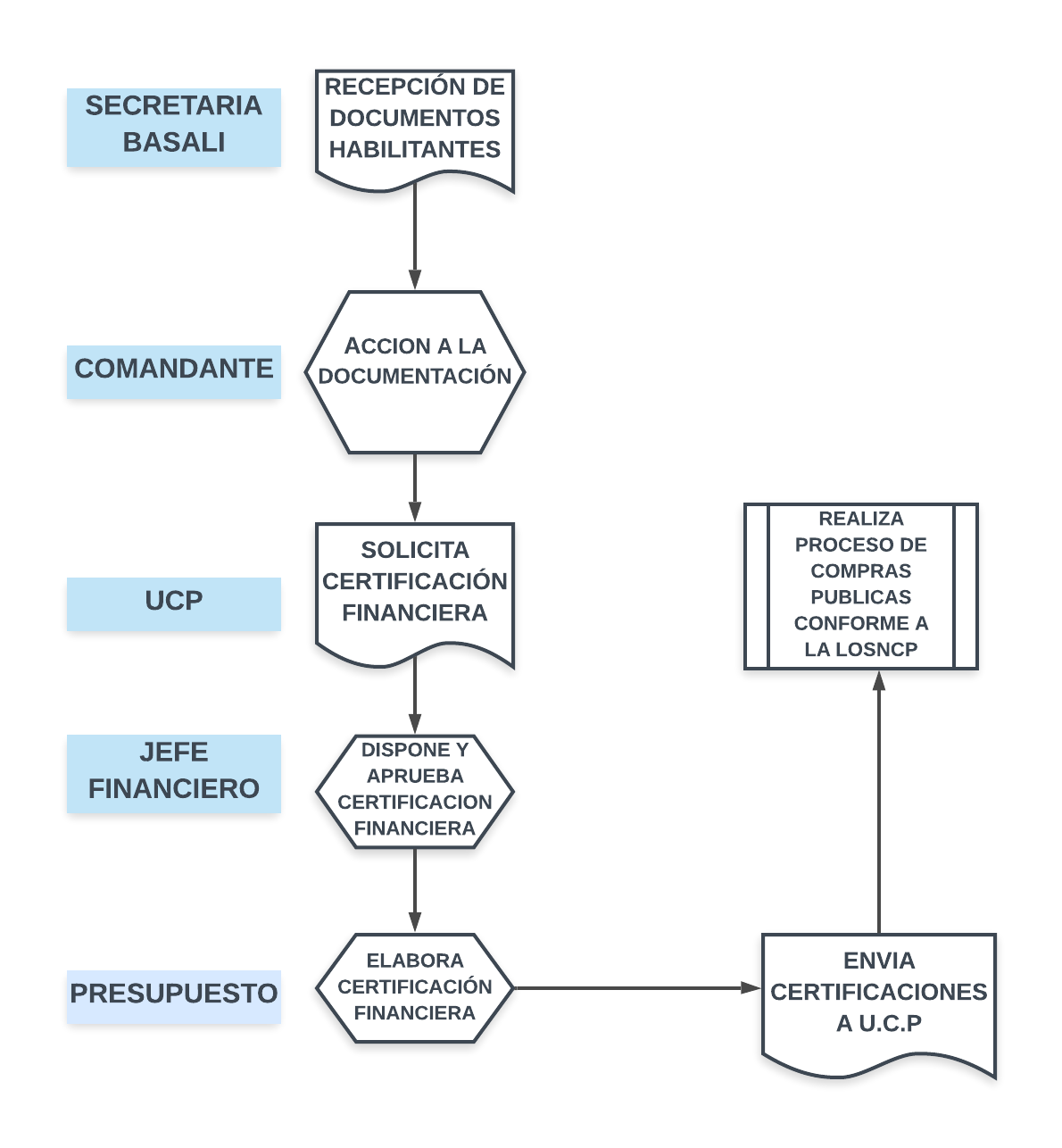 18
RESULTADO DE LA INVESTIGACIÓN
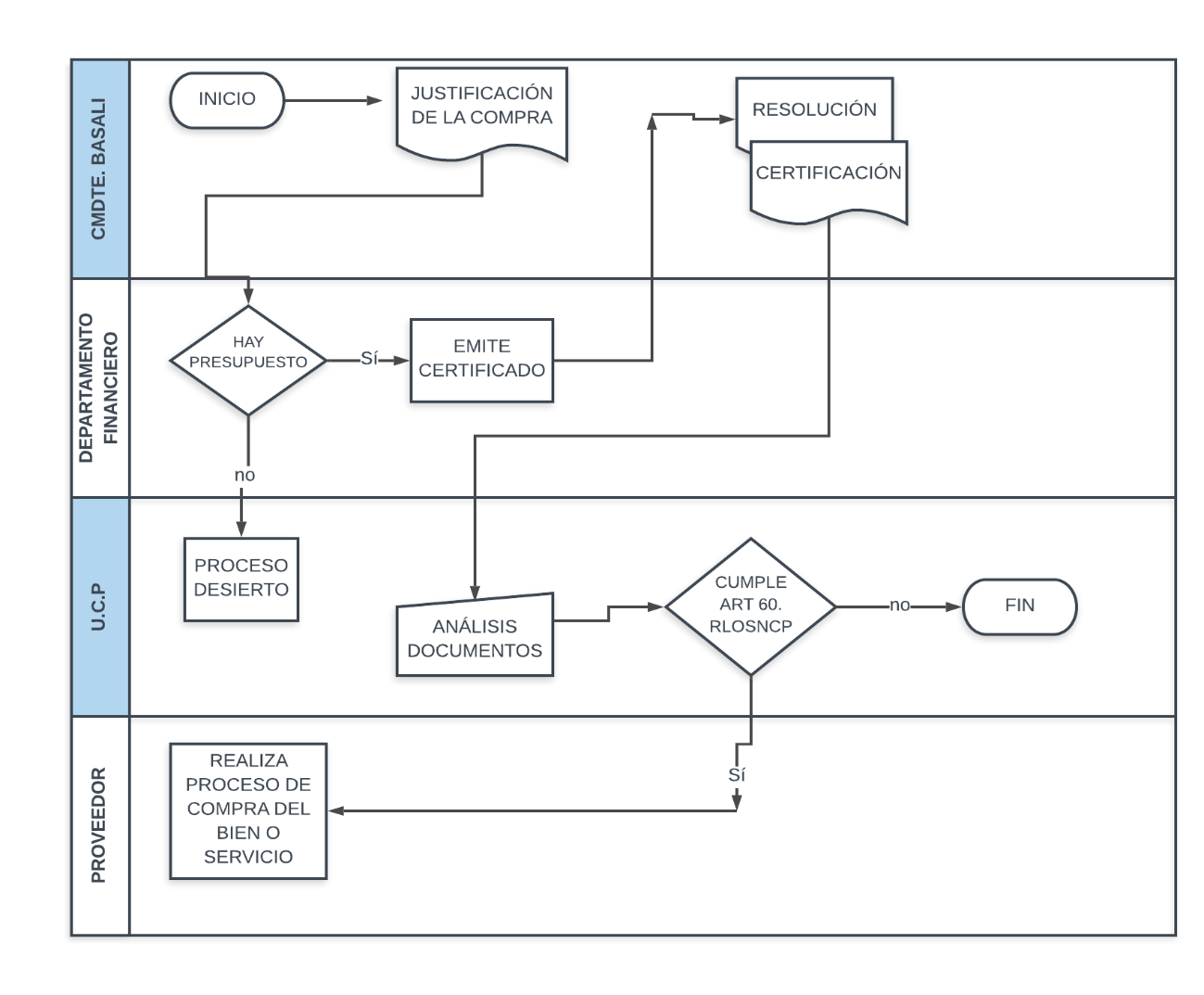 19
RESULTADO DE LA INVESTIGACIÓN
20
CICLO EN LA ETAPA PREPARATORIA
21
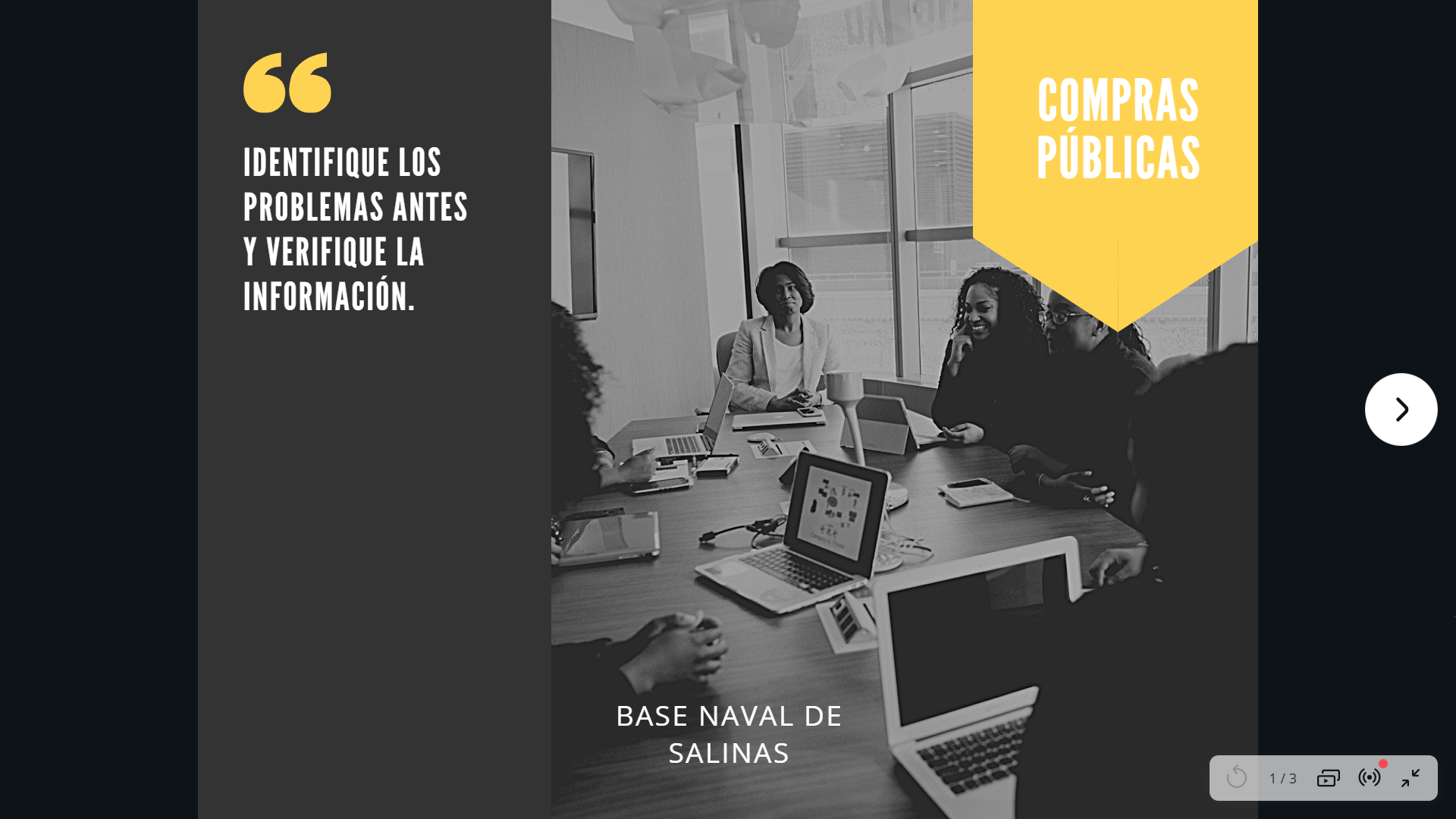 22
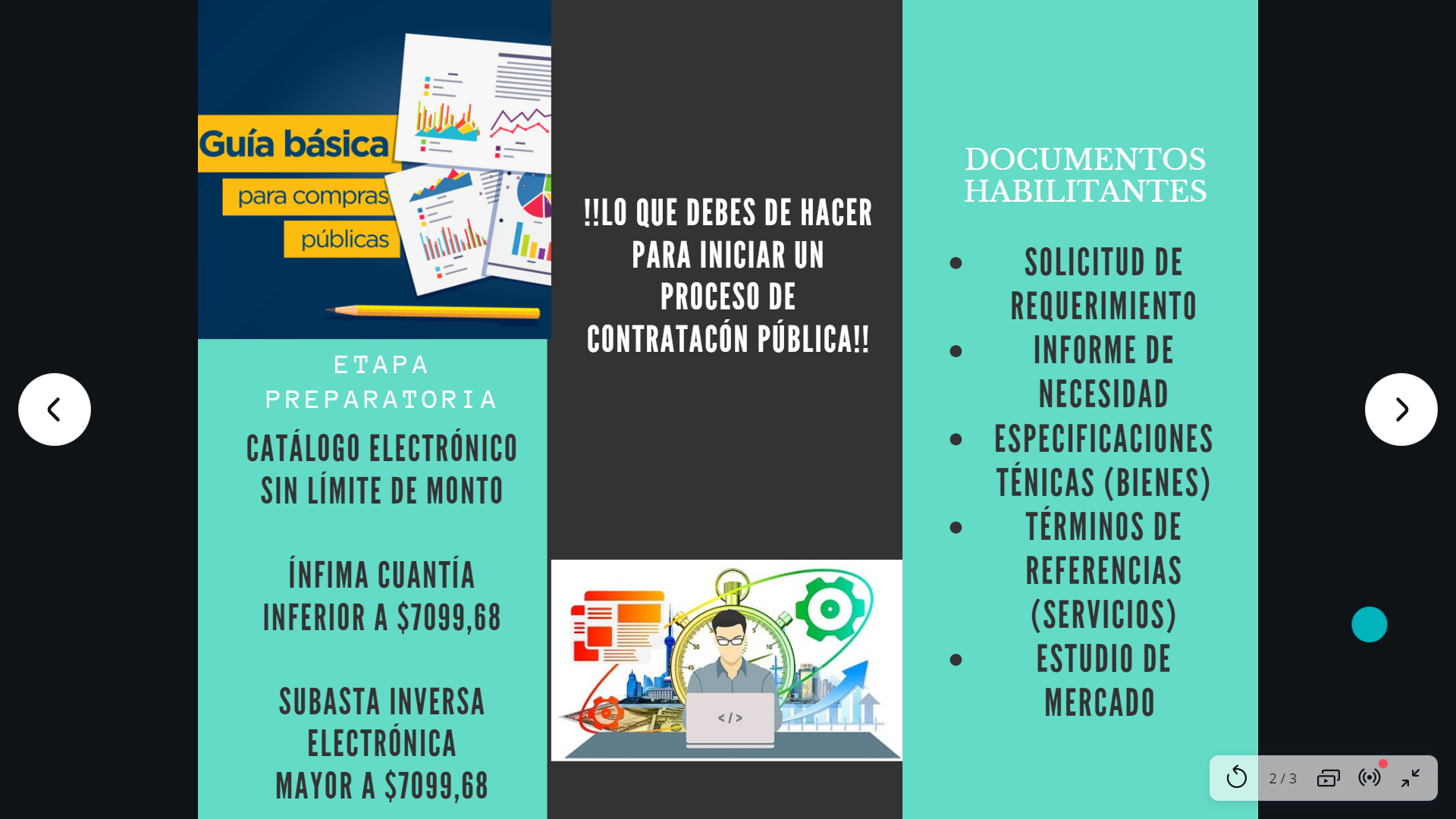 23
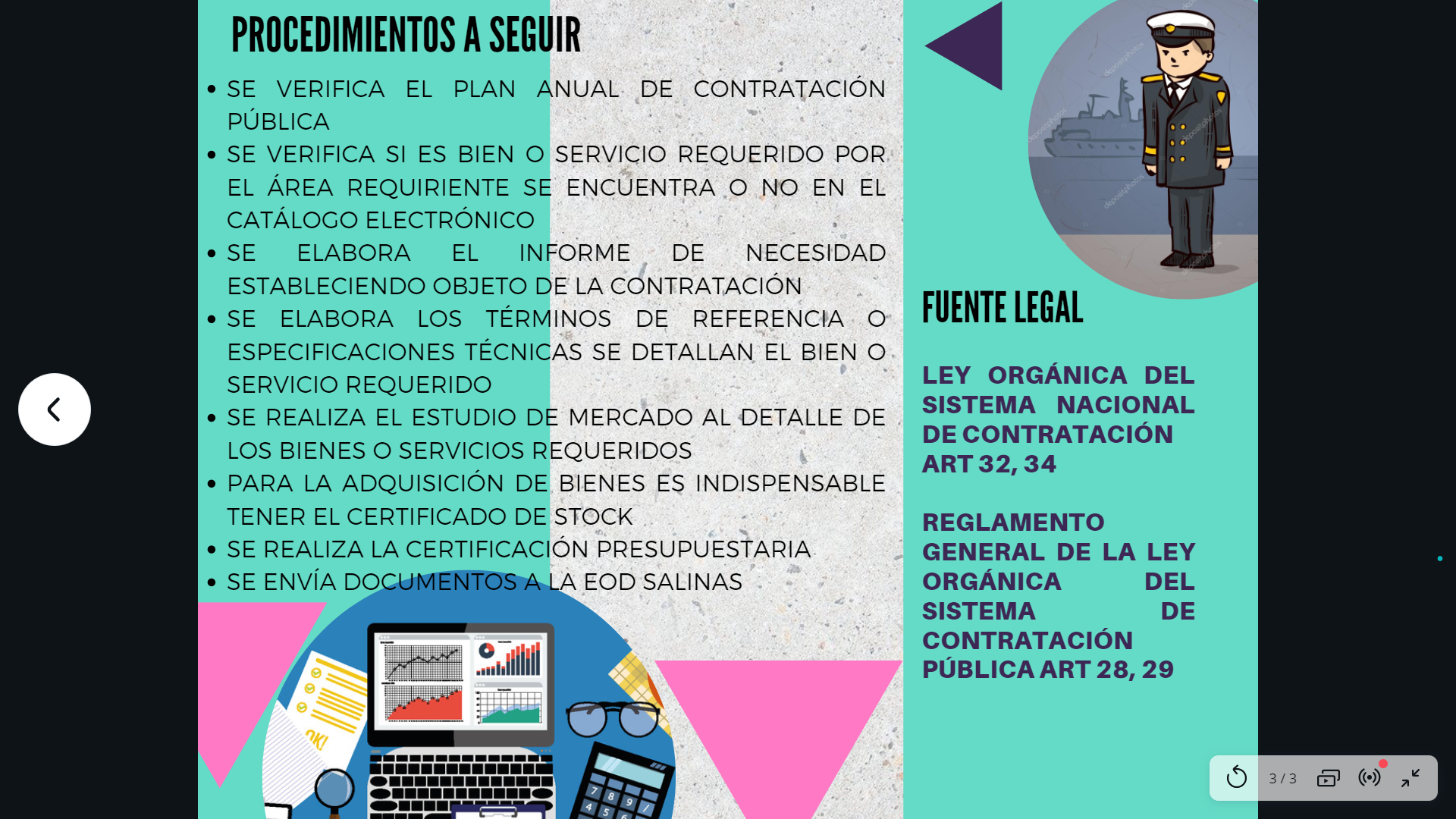 24
CONCLUSIONES
En las entrevistas se evidenció la falta de conocimiento del personal tanto oficiales como tripulantes que opera en el Portal de Compras Públicas ocasiona que no se realice un trabajo óptimo y que exista deficiencia en los procesos requeridos
Las EOD BASALI no posee una estandarización de los documentos requirentes en los repartos administrativos durante la fase preparatoria lo origina que la Unidad Ejecutante tenga retrasos en la ejecución de los procesos.
En los procesos de investigación se evidenció que la falta de personal especializado en el área administrativa-financiera impide el rápido cumplimiento de los procesos en la etapa preparatoria.
25
RECOMENDACIONES
Revisar los documentos habilitantes elaborados en la fase preparatoria antes de ser enviados a la EOD BASALI para evitar retrocesos en la ejecución de partidas presupuestarias.
Capacitar de manera continua al personal que labora en la Unidad de Compras Públicas de Base Naval de Salinas para que desarrolle con calidad y eficiencia los procesos requeridos.
Implementar el check list que se desarrolló en la presente información de los documentos necesarios para dar inicio a un proceso de contratación pública para estandarizar los información que se requiere en la etapa preparatoria.
26
BIBLIOGRAFÍA
Midena. (2016). Armada del Ecuador. Obtenido de http://www.defensa.gob.ec/wp-content/uploads/downloads/2015/11/octnivel-III-f.pdf
Mora. (2014). Indcadores de Gestión Logística. Obtenido de http://www.fesc.edu.co/portal/archivos/e_libros/logistica/ind_logistica.pdf
Morales, E. (2015). “La Logística Empresarial y la Rentabilidad de la DISTRIBUIDORA. Obtenido de https://repositorio.uta.edu.ec/bitstream/123456789/17774/1/T2965i.pdf
27
GRACIAS POR SU ATENCIÓN
28